Descomissionamento
Audiência Pública (ANP)

Janeiro, 2019
Antonio Guimarães
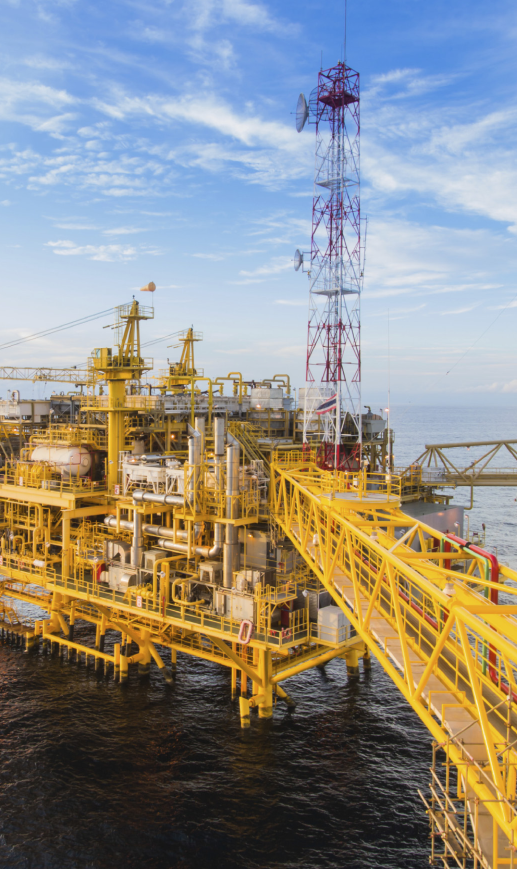 Sumário – Principais pontos
Reversão de bens e licitação: Capítulos IV e V

Exceção para interrupção da produção: Artigo 4

Cumprimento de prazos: Artigos 24 e 25

Garantias: Artigo 37

Avaliação comparativa de alternativas: ANEXO I, Item 3, Subitem 3.1

Critérios de análise comparativa ANEXO I, Item 3, Subitem 3.2 – 3.2.2
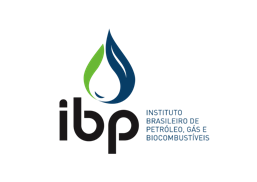 Balanço das considerações
Amplo processo de discussão.
A Consulta Pública mostrou que existem temas com amadurecimentos distintos:
21 alterações no corpo da resolução
 
25 alterações nos anexos
Complexidade: 46 propostas da indústria foram relacionadas as questões técnicas
Note-se que, atualmente, os temas já são tratados em resoluções distintas de grande complexidade:
27/2006 que trata de descomissionamento e 
28/2006 que trata da Reversão de Bens.
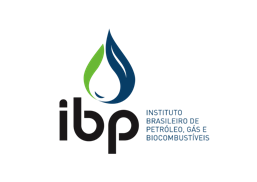 Capítulos IV e V (Art.41 a 57)
Proposta: Extrair da resolução técnica, para que sejam objeto de outra resolução específica para tratar de tais temas.
Reversão de bens e licitação da área necessitam de maior discussão.
Inexistência de análise de impacto regulatório. 
Prazos exíguos para entendimentos dos interessados (vendedor e comprador).
Segurança jurídica: interferência na esfera privada pode ensejar discussão de inconstitucionalidade, com insegurança também para o comprador.
Nossa proposta é tratar em Resolução específica as Área sob Contrato na Fase de Produção em Processo de Licitação e Alienação e Reversão de Bens
[Speaker Notes: Como o tema interessa a todos, haveria que se buscar como essa colaboração da ANP (em atuar na oferta permanente)  melhor se encaixaria no processo de descomissionamento e isso precisa de tempo para discutir e encaminhar soluções viáveis.]
Artigo 4
Proposta: Incluir exceção quando o descomissionamento de instalações levar à interrupção da produção.
Serão aceitas exceções ao disposto no caput, desde que técnica ou economicamente justificadas, em descomissionamentos parciais a serem realizados no âmbito de um processo de cessão de contratos ou em situações de risco ao meio ambiente ou às pessoas.
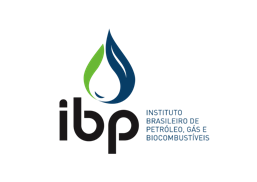 Artigos 24 e 25
Proposta: Incluir prazos razoáveis, quer sejam para as empresas como para os órgãos públicos.
Como não se terá, de imediato, um instrumento normativo interministerial que fixe prazos de análise do PDI para os órgãos vinculados, há que se examinar qual papel poderá a ANP ter para que haja previsibilidade de todo o processo.
Exemplo:
Art. 25 – Análise do PDI em 12 meses pela ANP. A aprovação célere do conteúdo mínimo é fundamental para o planejamento e execução do descomissionamento.
Art. 26 – Apresentação do conteúdo integral do PDI em 12 meses pelo contratado.
Artigo 37
Proposta: A ANP poderá executar as garantias previstas no contrato e no regulamento sem prejuízo das sanções cominadas na legislação aplicável no caso de não cumprimento das obrigações financeiras relacionadas ao PDI.
As garantias de descomissionamento têm caráter financeiro. 
Em respeito ao princípio da ampla defesa e do devido processo legal, o inadimplemento deve ser apurado em processo administrativo e a execução das garantias não se pode dar antes decisão final de tal processo.
Em qualquer caso a execução deverá ser sempre proporcional ao inadimplemento, visto que o escopo pode ter sido cumprido parcialmente.
ANEXO I, Item 3, Subitem 3.1
Proposta: A destinação de todas as instalações deverá ser definida através de avaliação comparativa de alternativas.
O texto originalmente proposto pode induzir a situações de obrigação de remoção de estruturas, sem a devida avaliação de impactos.
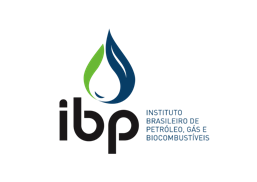 ANEXO I, Item 3, Subitem 3.2
Proposta: Nenhum dos critérios da análise comparativa, isoladamente, deverá ser considerado decisivo para a definição da alternativa.
A remoção parcial de instalações pode ser adequadamente tratada por meio de análise comparativa de alternativas baseada em risco. Há sugestões quanto à redação de alguns itens visando tornar menos prescritiva e mais aderente à tendência regulatória e boas práticas da indústria.
A economicidade é somente um dentre vários fatores considerados na estratégia de gestão de portifólio de uma companhia pode-se ter outras motivações.
A ênfase para espécies incrustradas restringe-se à espécies exóticas invasoras. A limpeza deverá considerar varáveis envolvidas como viabilidade e condições ambientais no entorno.
[Speaker Notes: É da natureza da análise comparativa que nenhum dos critérios isoladamente será considerado decisivo.]
Informação para contato
Secretaria Executiva
Telefone: +55 21 2112-9010
E-mail: secretariaexecutivaeep@ibp.org.br 


IBP Gerência de Relacionamento
Telefone: +55 21 2112-1963 / 1974
E-mail: relacionamento@ibp.org.br
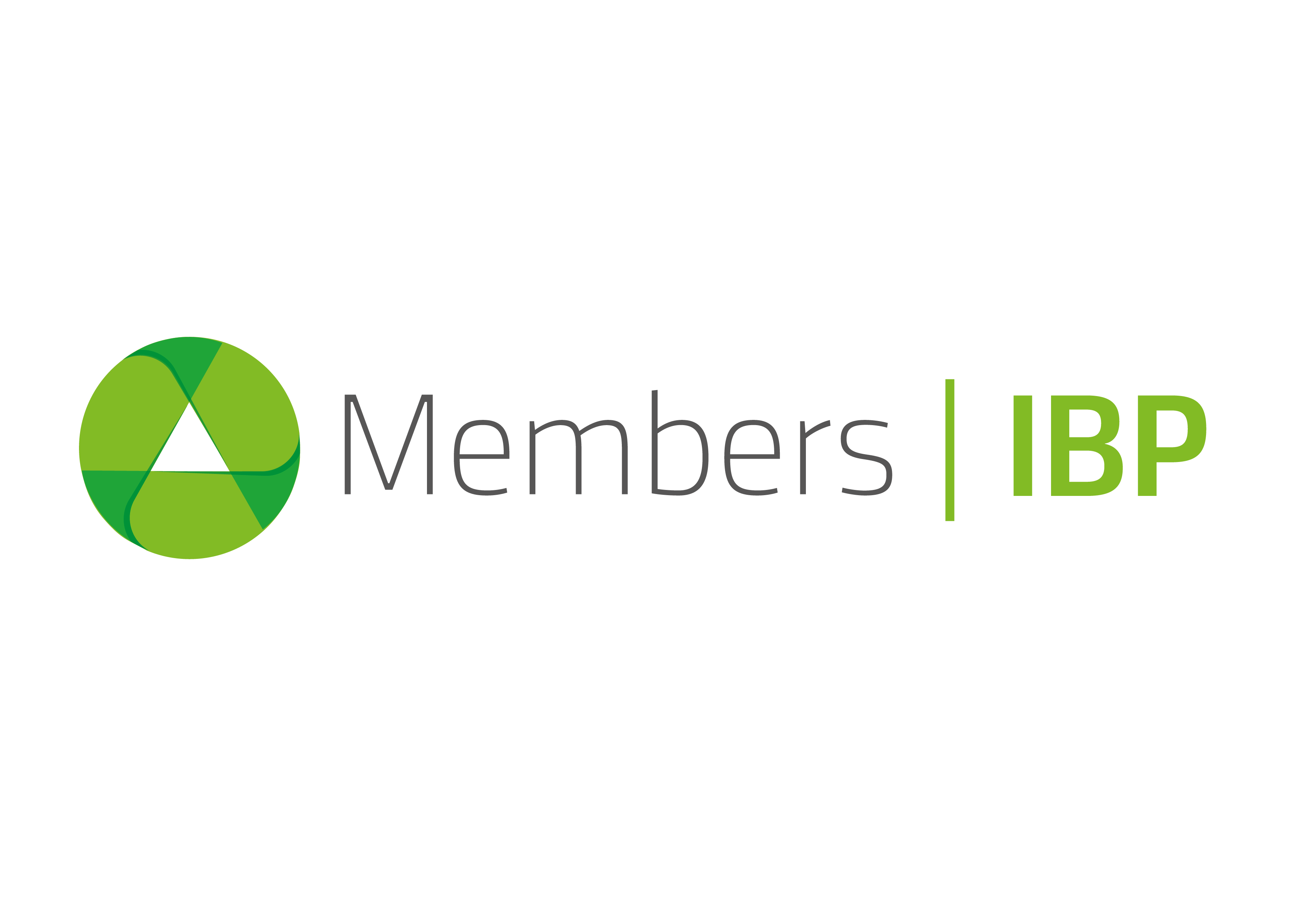 [Speaker Notes: nina.fernandez@ibp.org.br 
(21) 2112-1963]
Obrigado
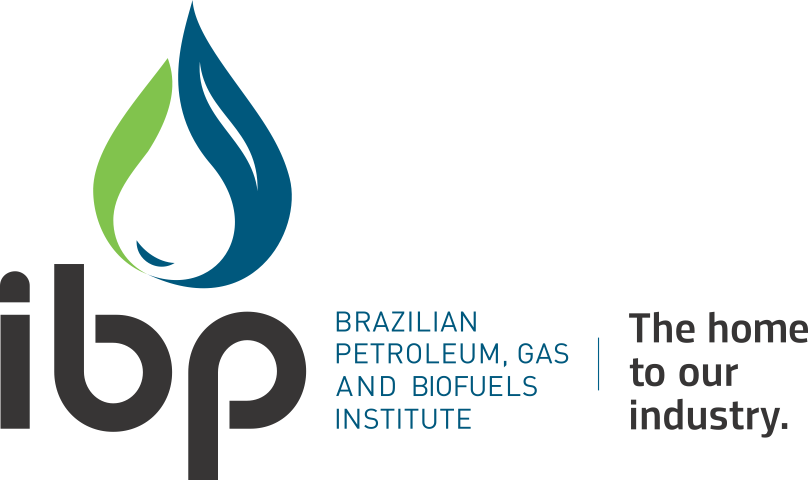 [Speaker Notes: PÁGINA DE ENCERRAMENTO PARA APRESENTAÇÕES INSTITUCIONAIS]